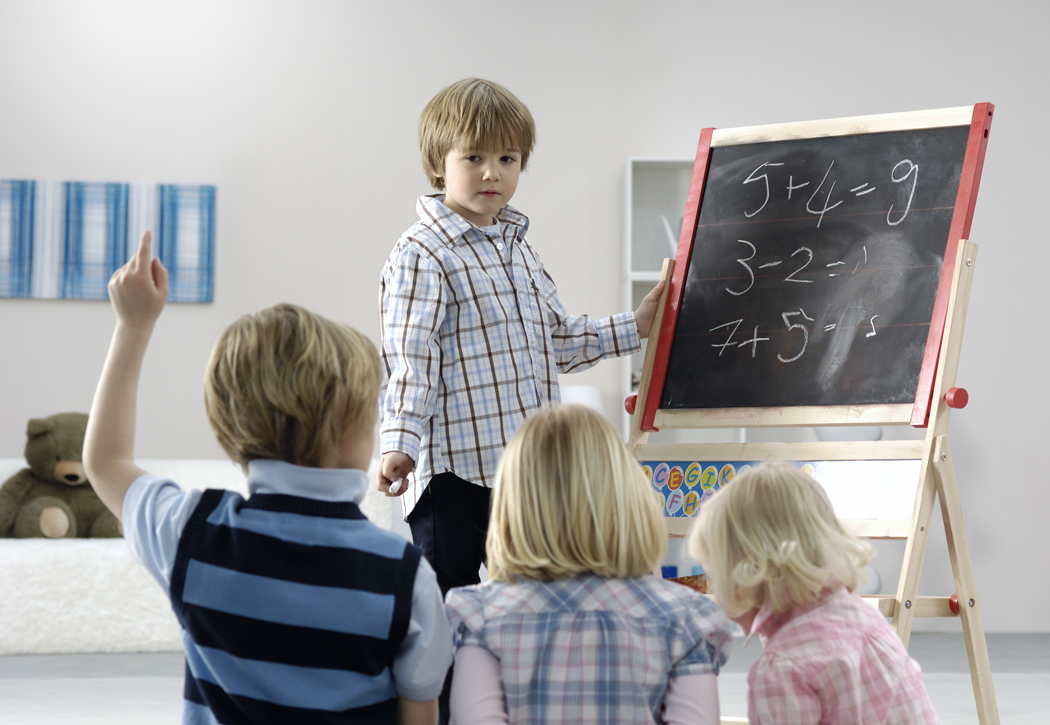 L’éducateur spécialisé et les centres de la petite enfance
Mandats, rôles et enjeux (La personne avant tout, pp.118 -122)
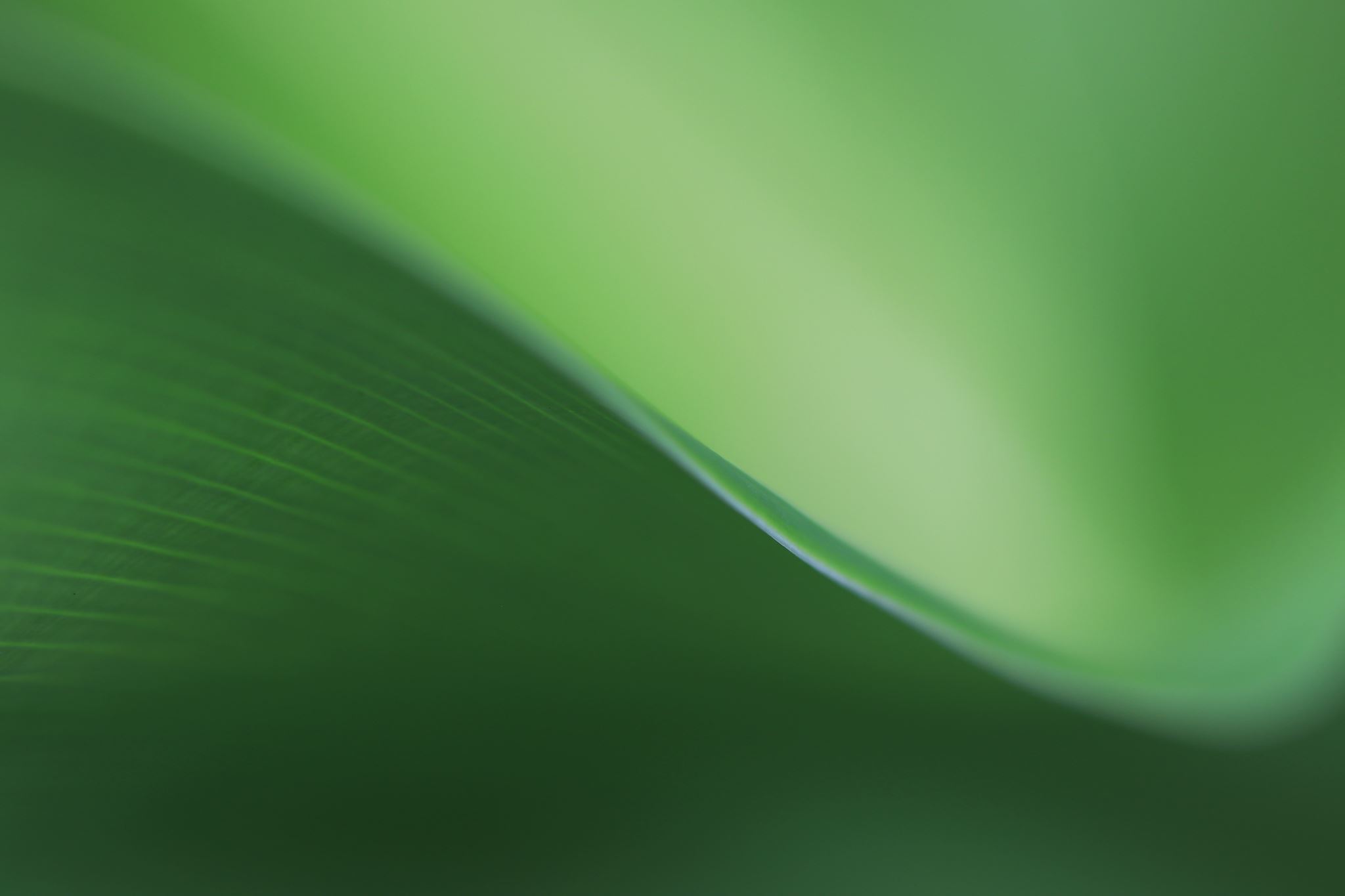 Garderies et
Type milieu familial = privé
Les CPE
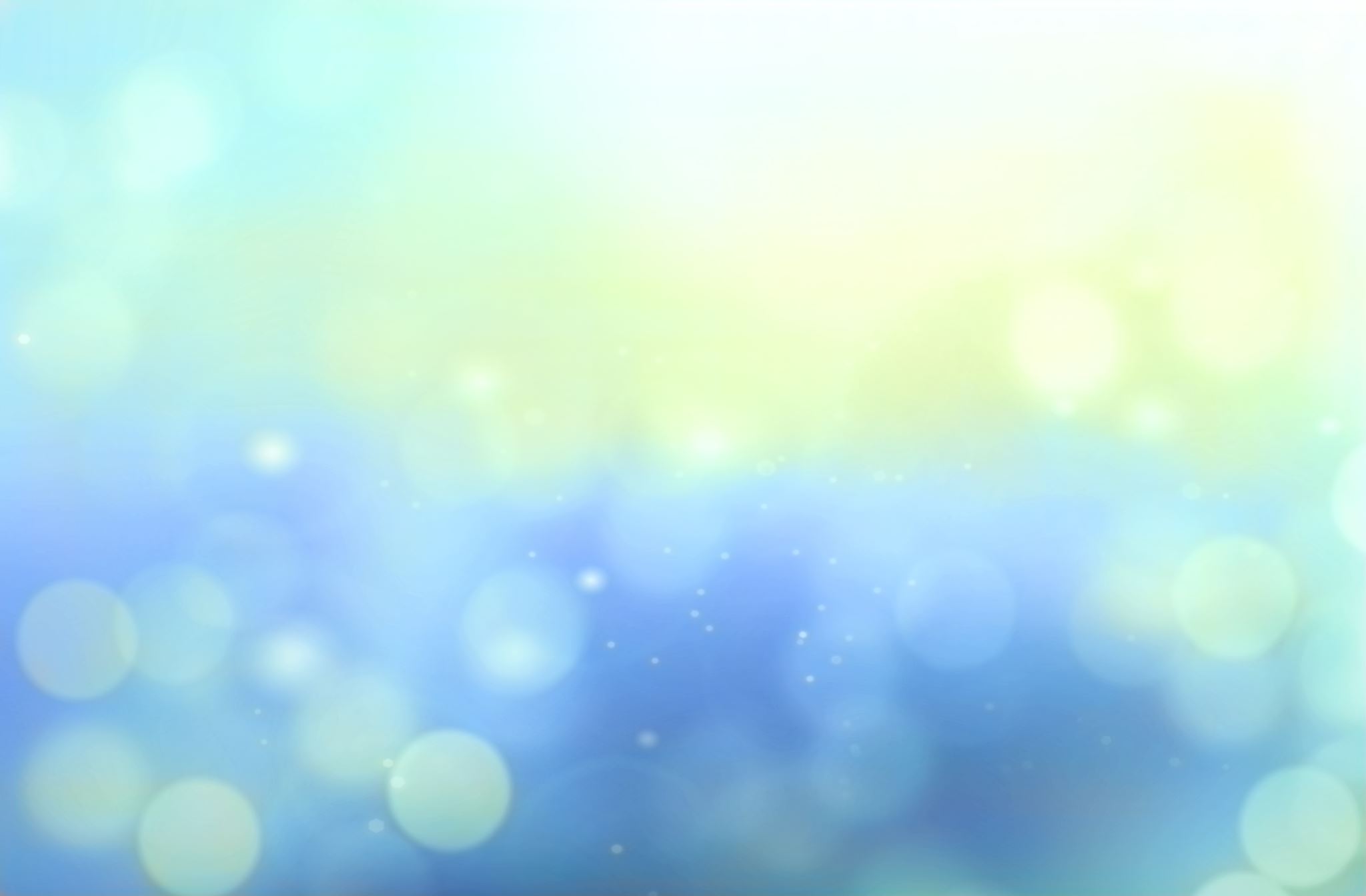 Missions des CPE
Le programme éducatif doit tenir compte des 3
Programme Agir tôt (LSSSS)
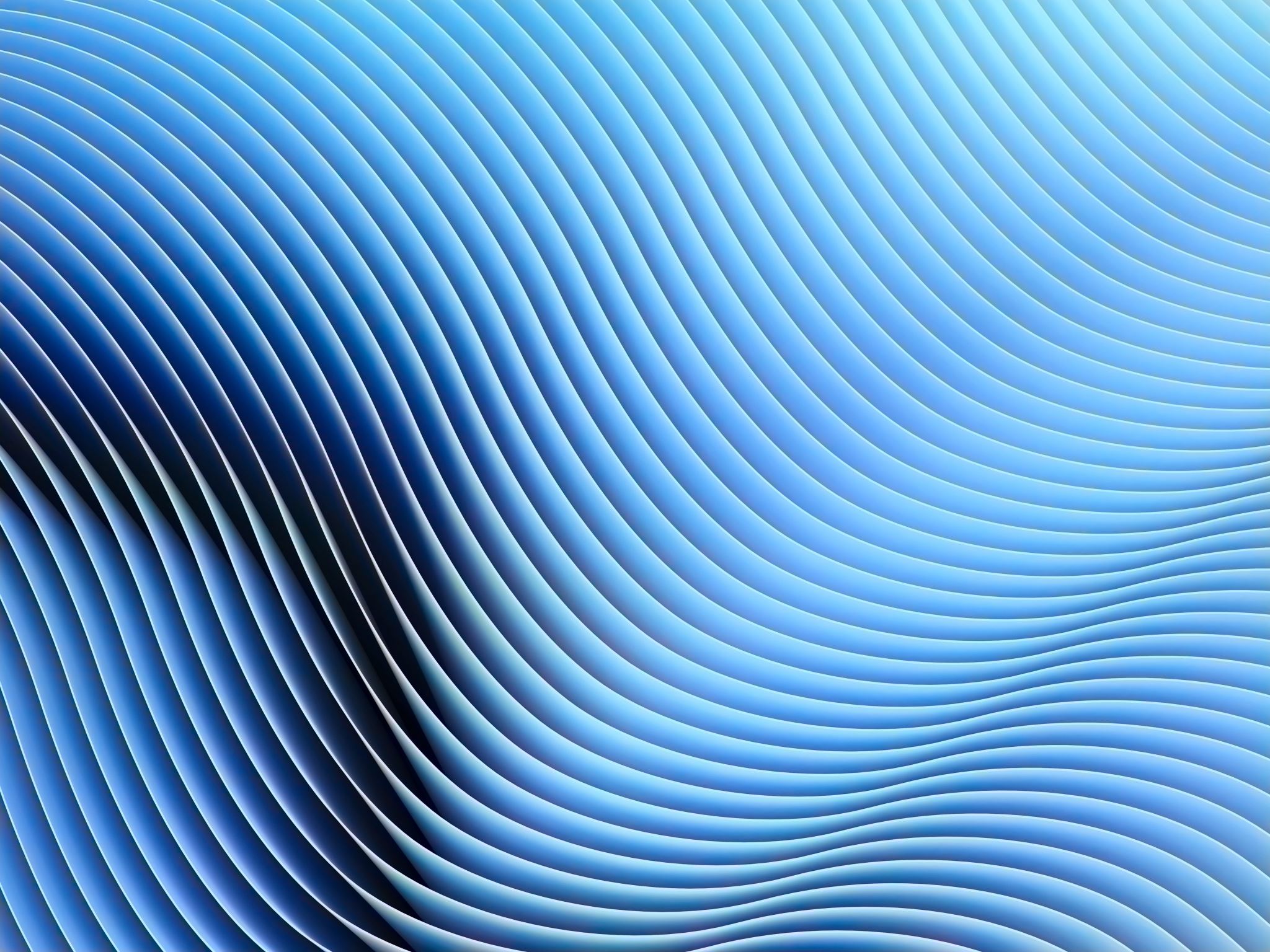 Aspect légal
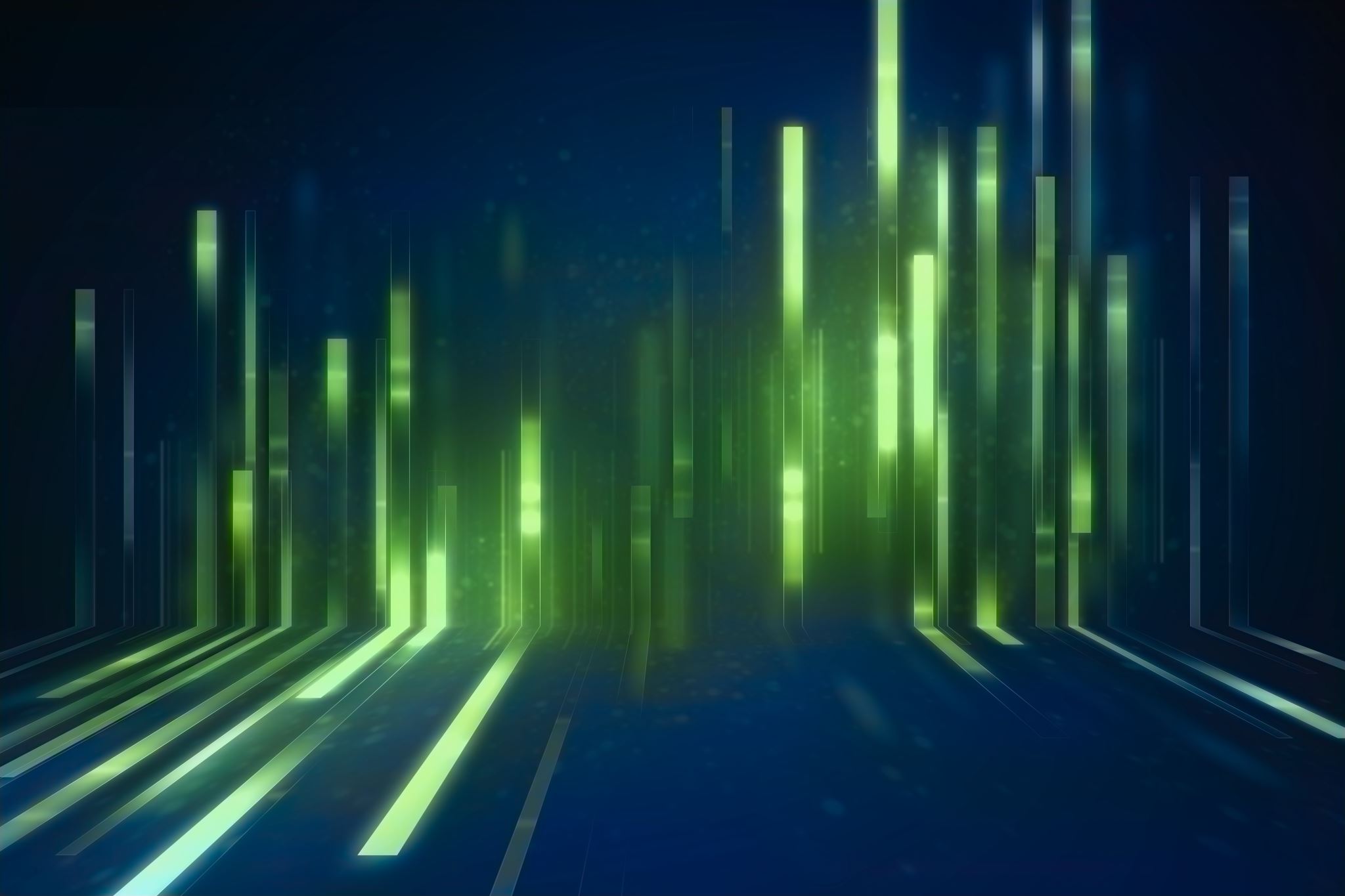 Mandat de l’éducateur spécialisé
Intégration des enfants à besoins particuliers
Sébastien Proulx, ancien ministre de la famille(2019)



Suzanne Roy, ministre de la famille	(2023)
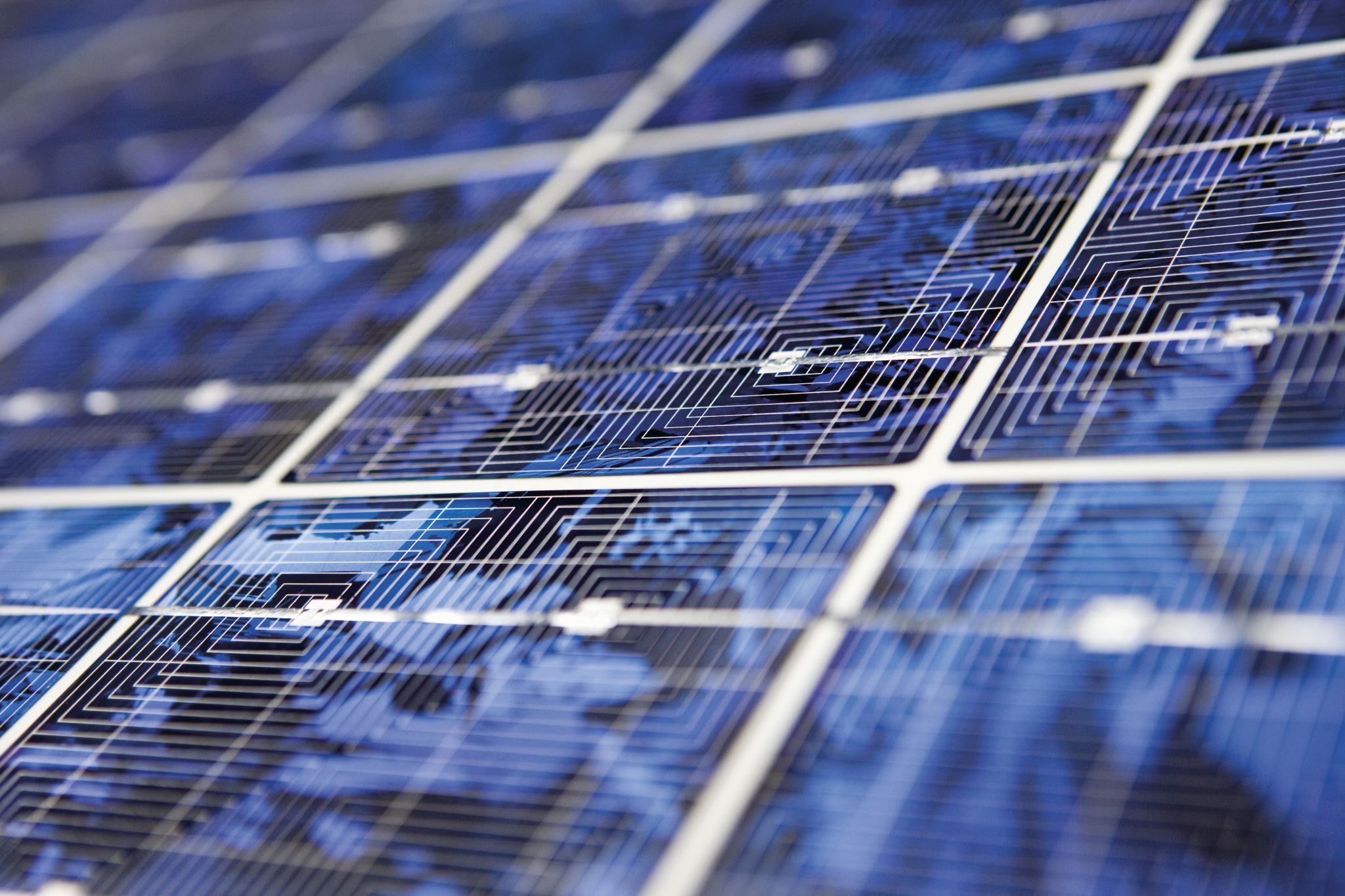 Le programme éducatif
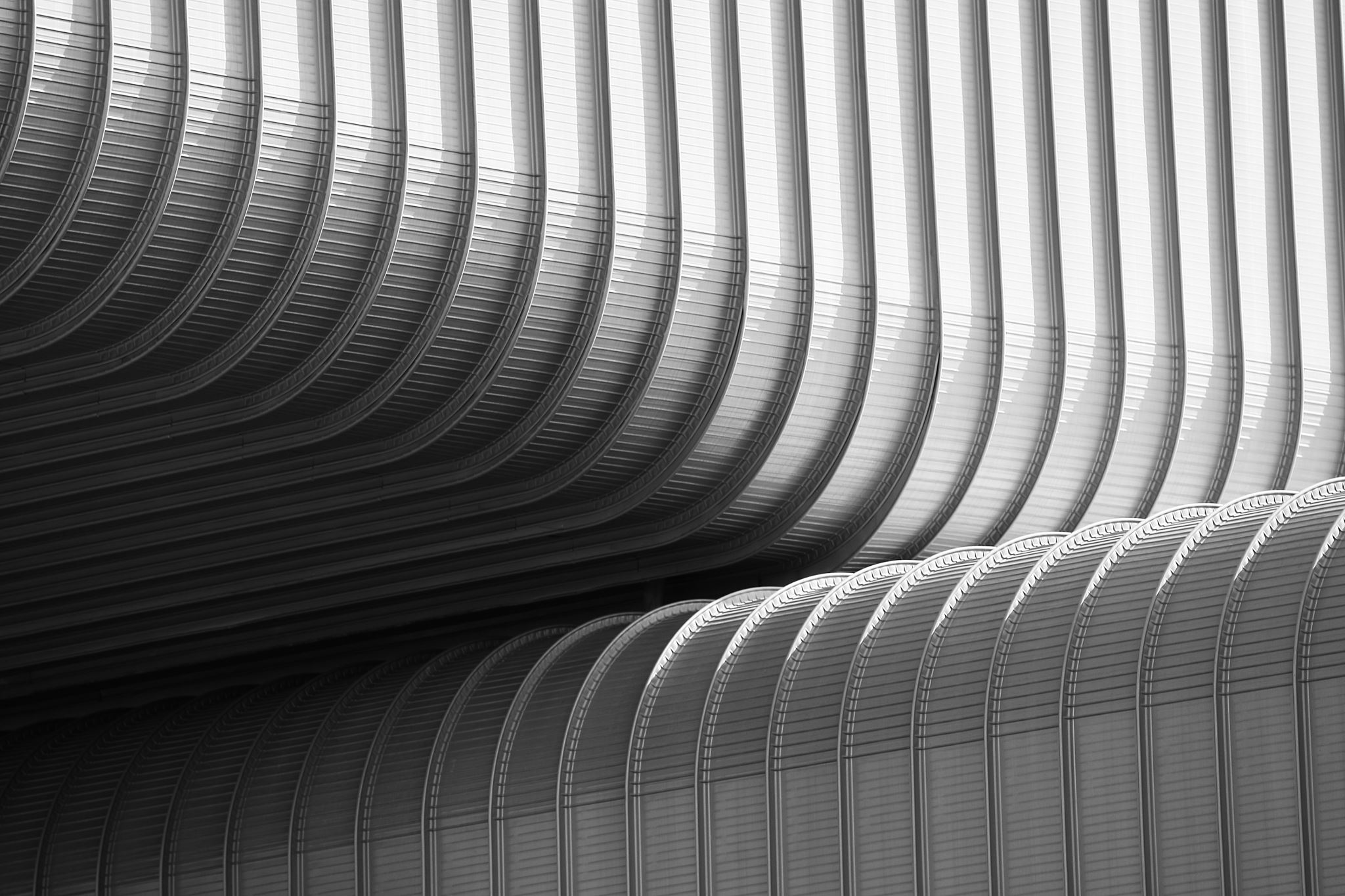 Ce qu’il faut savoir…
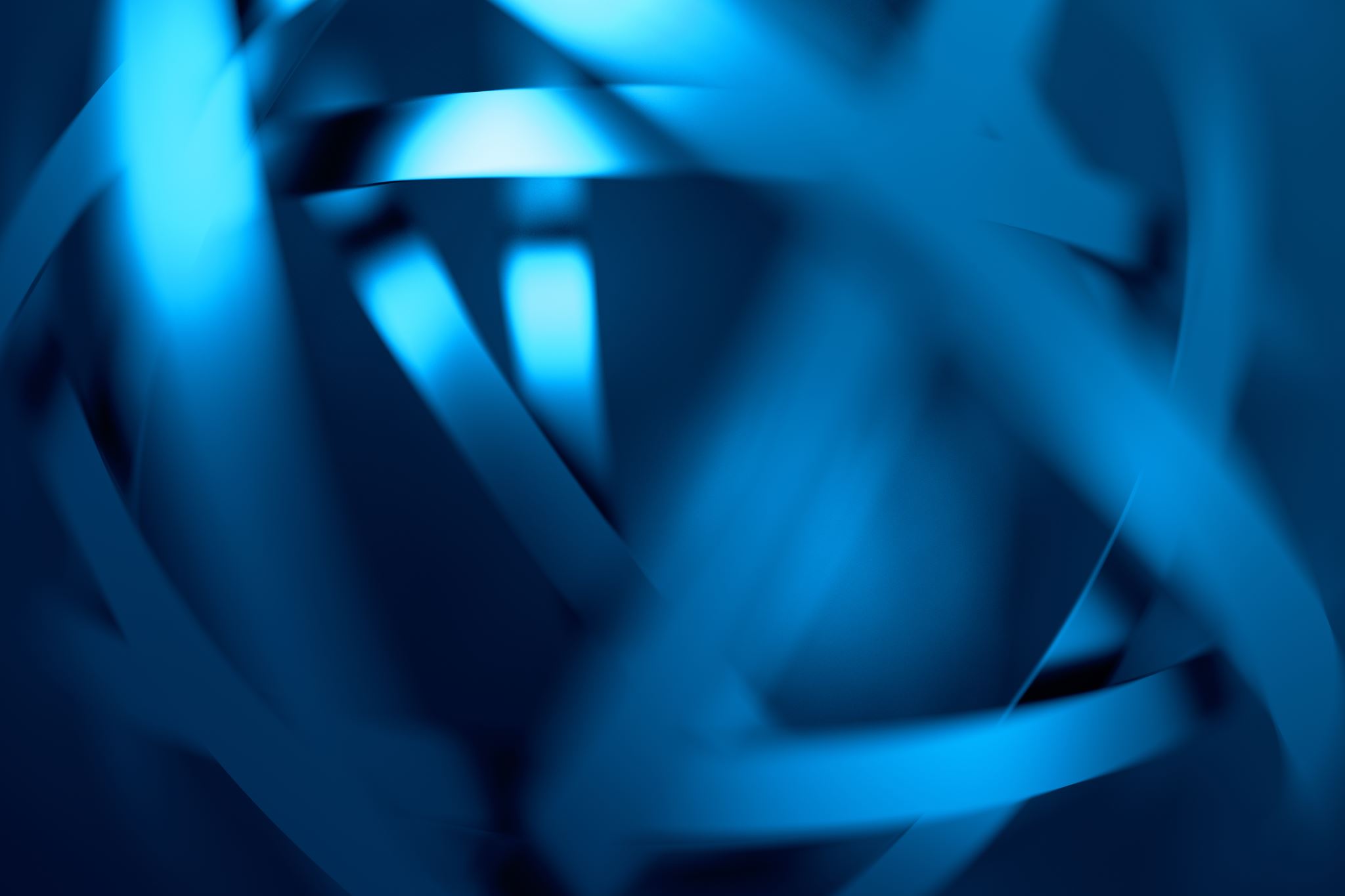 Pourquoi un éducateur spécialisé?
CPE ou maternelle 4 ans et le rôle du TES
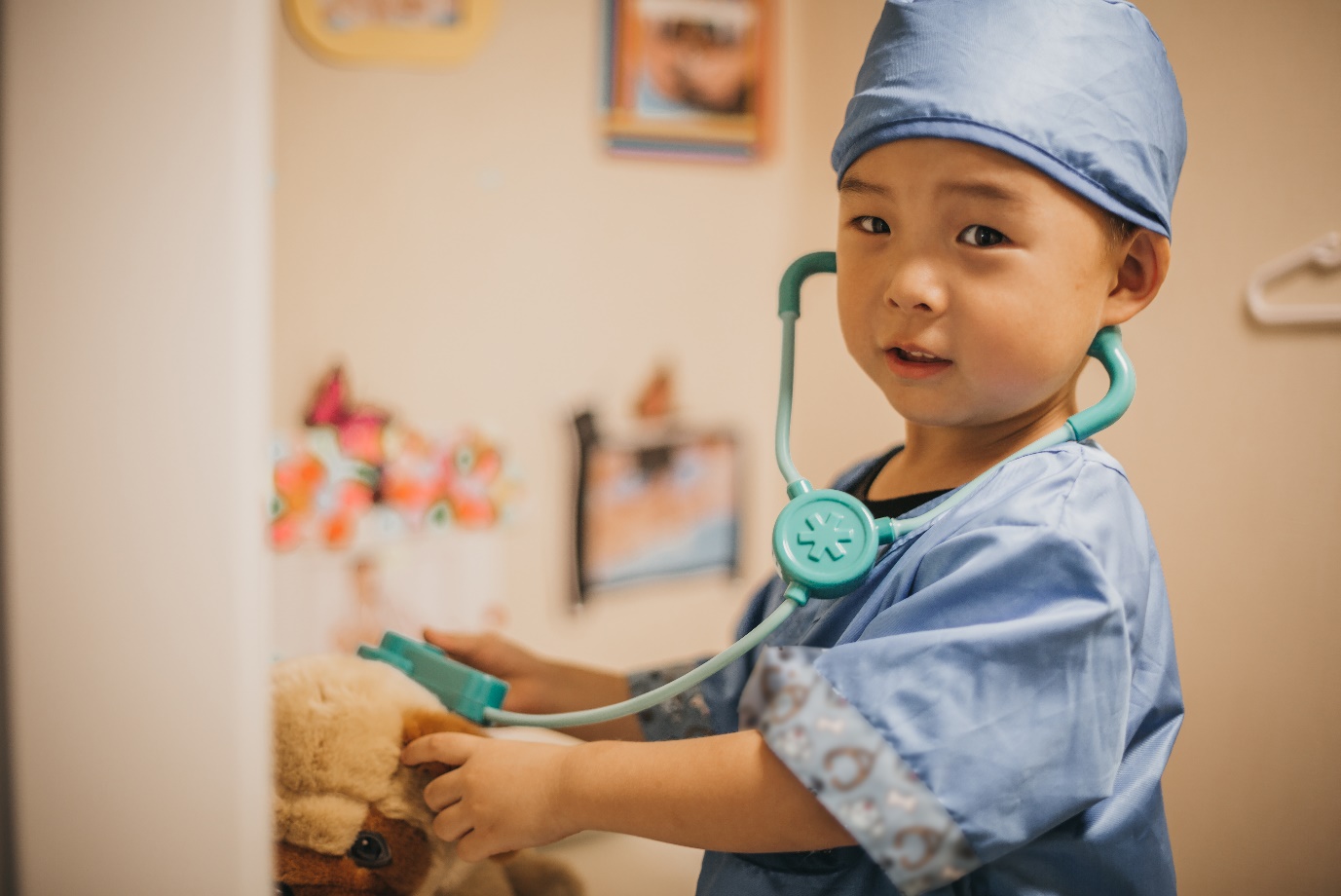 Que fait l’éducateur spécialisé?
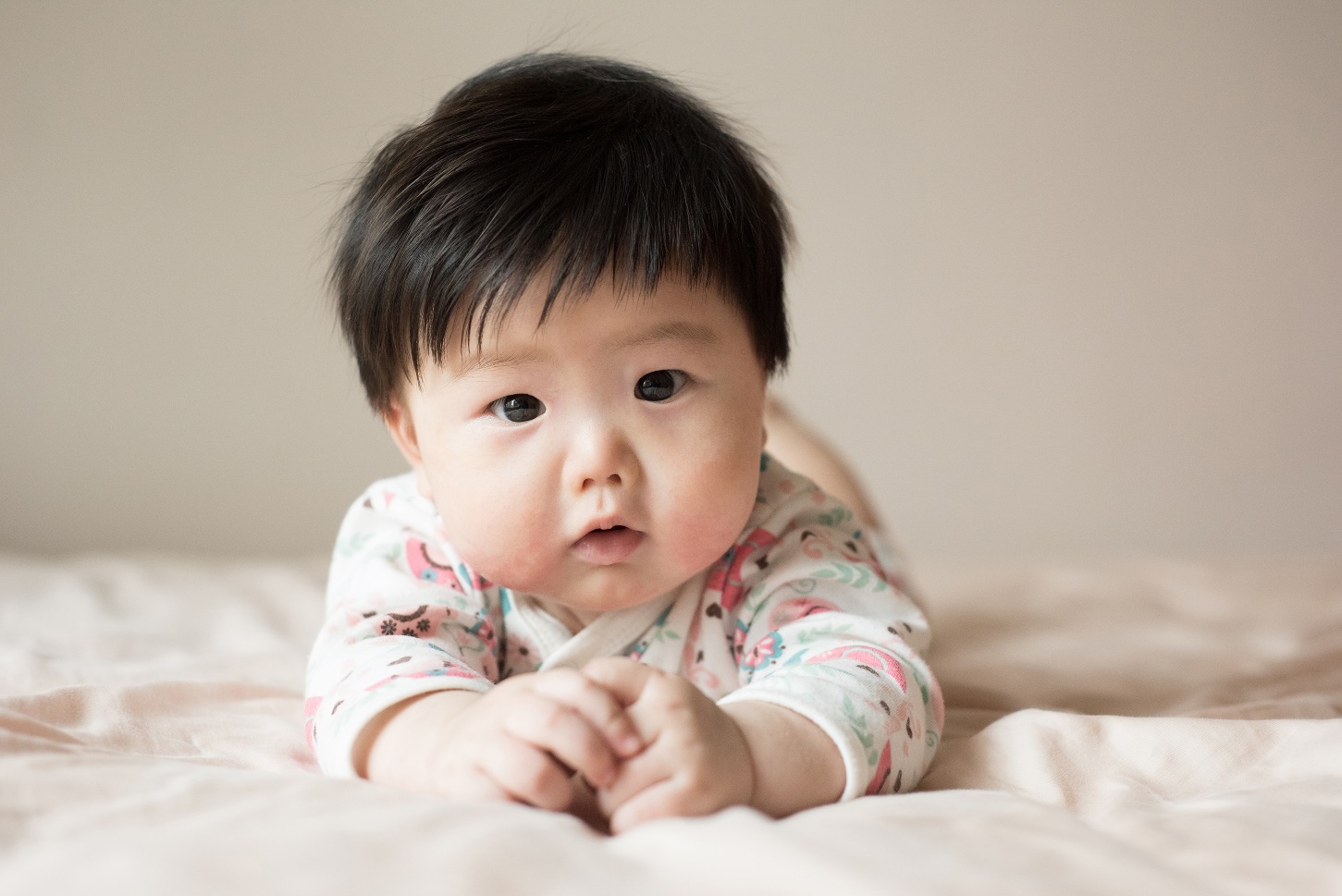 Fonctions: 
Créer, adapter et animer des activités ciblées;
Dépister les retards ou difficultés d’adaptation (pas de Dx)
Mettre en place les plans d’intervention, plans d’actions;
Maintenir contact avec parents, tuteurs légaux pour suivi des enfants à besoins particuliers suivis;
Participer aux rencontres multi avec les intervenants-partenaires (DPJ, CLSC, OC, etc.)
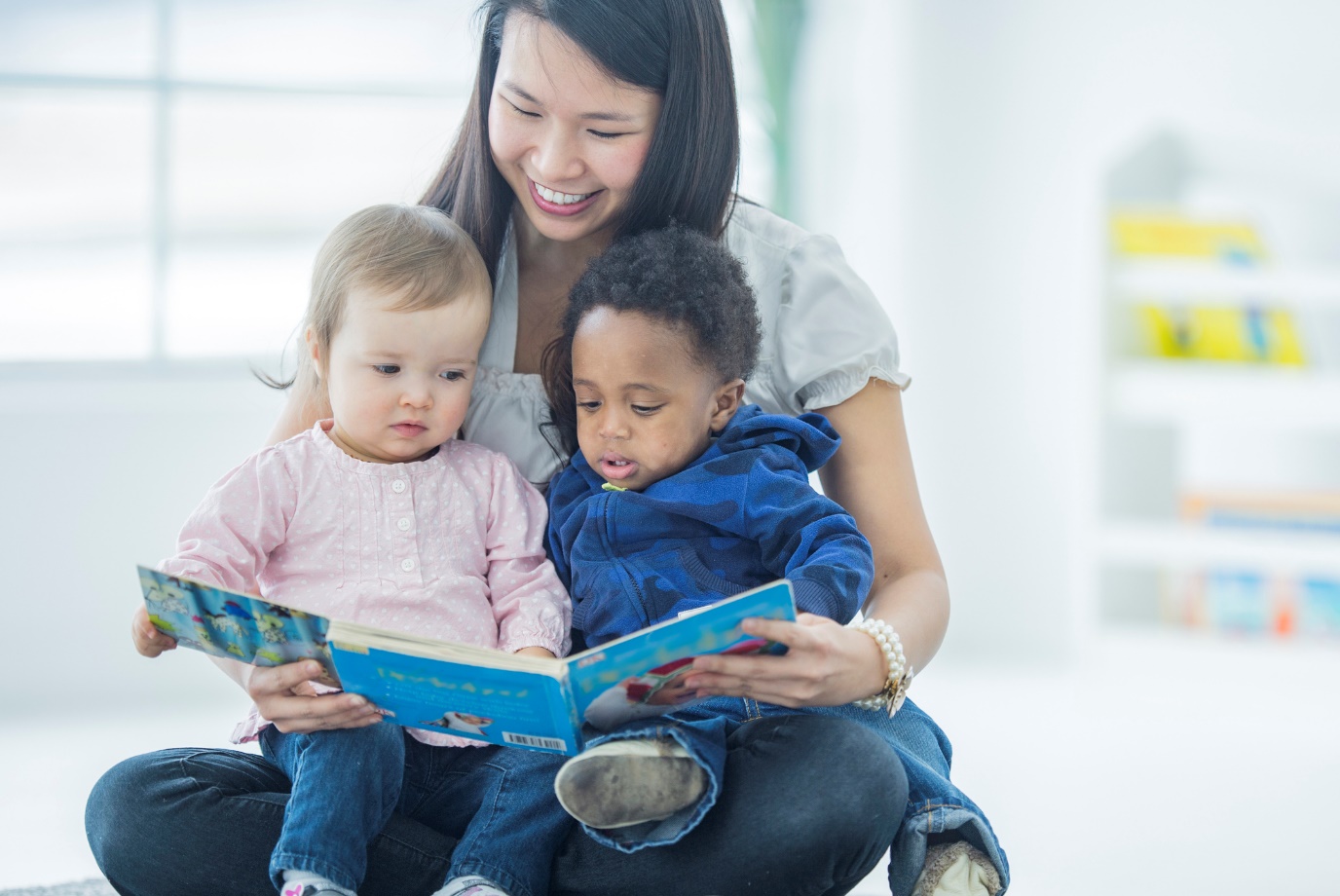 Que fait l’éducateur spécialisé?
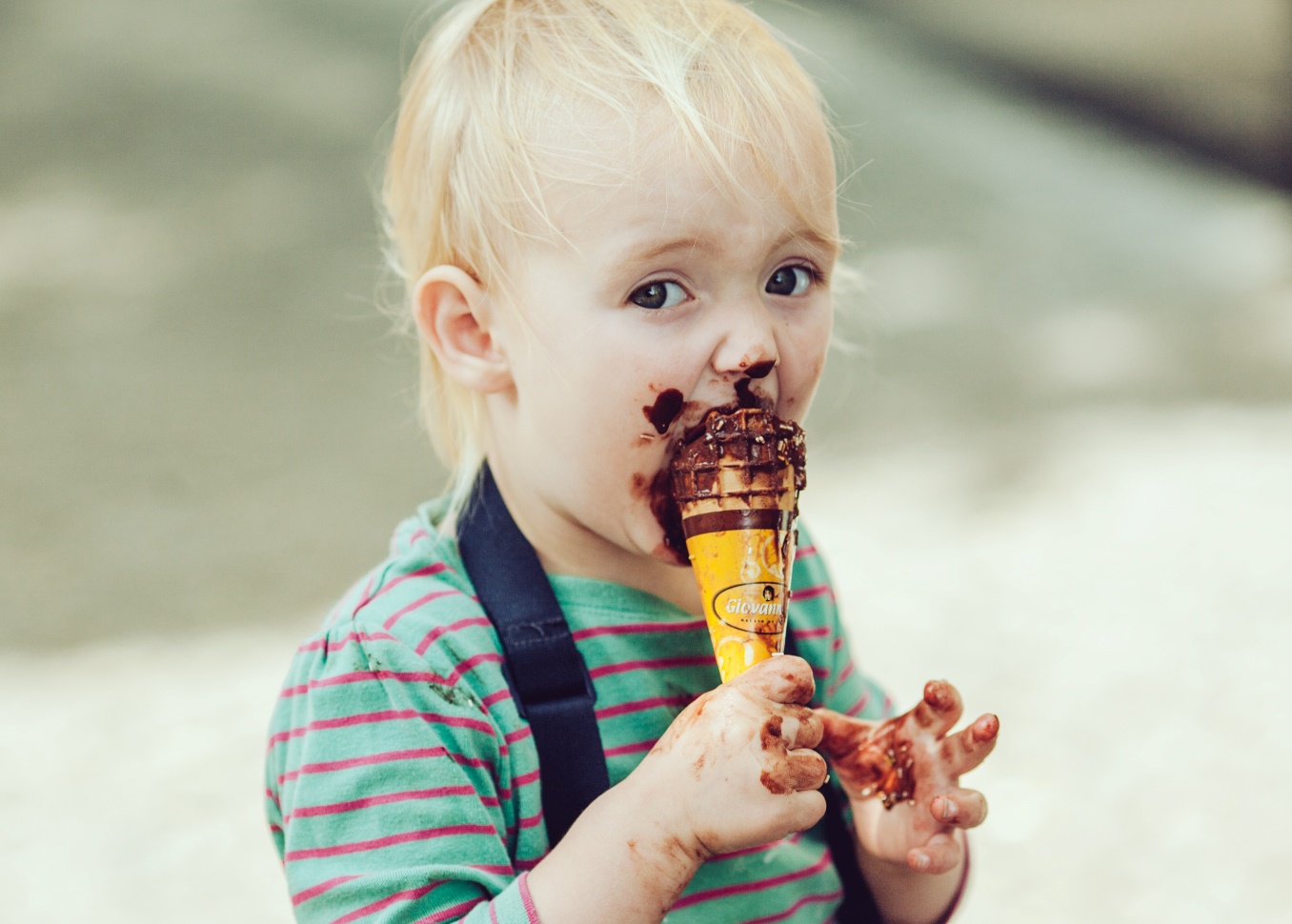 Enjeux et défis

Sécurité
Capacité d’adaptation +++
Gestion des émotions +++ (parents, LPJ, crise, trouble de l’attachement….)
Cohérence d’équipe
Pénurie de main-d'œuvre

Il faut maitriser les notions liées:
Communication
Multiculturalisme
Développement normal
LPJ motifs de signalement
Prévention des infections
En résumé…
Intervenant de première ligne
Aimer les jeunes enfants et le soutien au développement global de ceux-ci
Aimer intervenir via le jeu, le chant, la danse
Être polyvalent, avec une bonne capacité d’adaptation